The Power of Public Procurement Policies and Programs
Defining Public Procurement
Public procurement is the process through which public agencies acquire goods and services whether or through the purchase, lease or other forms of acquisition
Public Procurement for Social and Environmental Goals
Growing awareness of the power of public procurement policies and programs to help deliver social and environmental goals
Sustainable Public Procurement (SPP) is an approach used by the United Nations Environmental Program that aims to use public procurement (equivalent to up to 15% to 20% of GDP) to achieve environmental objectives
Public Procurement for Social and Environmental Goals
Growing awareness of the power of public procurement policies and programs to help deliver social and environmental goals
The Green Public Procurement Program (GPP) encourages governments in Europe to achieve environmental goals
Public Procurement

To promote food security 
To support small farmers 
To support industries and generate 
economic activity  
To promote sustainable value chains
To meet multiple social objectives
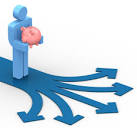 Food Reserves: Procuring for Food Security 

The National Food Authority in the Philippines 
is mandated to buy up to 15 days of 
rice for buffer stock

The Bulog in Indonesia has, as of January 2015 
procured 1.7 million metric tons of rice. 
The Food Law of 2012 provides for the 
creation of food reserves at the national, 
Provincial, city and village level. 

In Thailand, the farmers’ pledging program 
resulted to increased rice stockpile

In Malaysia, government mandates Bernas, a private company 
to procure, store and distribute rice

In ASEAN, the ASEAN Plus Three Emergency Rice Reserves is designed to 
help ASEAN Member States source food stocks in cases of emergencies
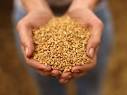 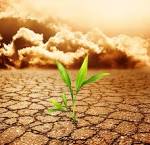 The challenges posed by 
climate change
underscore the need 
for food reserves 
and procuring for food security
Public procurement as a  strategy to 
improve farmers’ incomes and livelihoods 

In the Philippines, the NFA is mandated 
to support a floor price for rice farmers 
by “buying high”

In Malaysia, Bernas is buyer of last resort for 
paddy farmers, buying 800,000 metric tons 
of rice per year

In Thailand, the rice pledging program functions 
as a public procurement program 
when farmers decide to settle their loans
 by selling their produce to government

In Indonesia, the Bulog procures rice to 
stabilize rice prices and provide farmers 
fair incomes for their produce
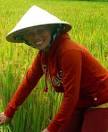 Public Procurement to support industries and generate economic activity
Government decisions on 
what, when, where, how much, 
and from whom to buy 
have tremendous impacts 
on sectors and industries,
as well as on 
markets and on the economy.
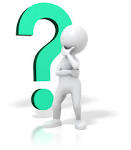 For instance, deciding to procure reserves 
from local farmers enables governments
 to generate demand for local products and, 
in the process, support local agriculture 
and the domestic economy.
Public Procurement to support industries and generate economic activity
Government spending is one the biggest drivers of market demand
In the United Kingdom, government procures food and catering services amounting to L 2.4 billion per annum from the local food and farming sector. This is equivalent to 5.5% of sales of the country’s food
In Sri Lanka, government encouraged the development of small and medium enterprises in the information technology sector through the adoption of a wide range of public procurement policies 
During the economic downturn in the middle to late 2000s, OECD countries introduced fiscal stimulus programs aimed at generating economic activity. This included raising government spending as a percentage of GDP in order to finance government projects, mostly on infrastructure
Promoting sustainable value chains through public procurement
Initiatives like Sustainable Public Procurement
 and Green Public Procurement aim to use 
governments’ purchasing power 
to create markets for environmentally friendly 
goods and services.

Some examples from Europe/GPP 
 
Bulgaria’s use of 100% recycled paper
Denmark’s procurement of 100% organic seasonal food 
Estonia’s program to utilize low environmental impact personal computers and monitors,
France’s sustainable wood procurement program 
Germany’s renewable electricity program in Bremen, among many others

In Asia, the Green Purchasing Law promotes government procurement of 
environmentally products by government agencies, and encourages 
the sharing of information on ecologically sustainable goods and services
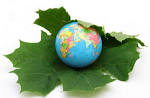 Public procurement to meet multiple social objectives
The program has three key components: 

The Food Card Program, which enables 
families to buy food products 

The Family Farming Food Acquisition Program 
through which government  
procures food items from small family farms

The Food education programs and 
local food security programs
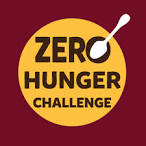 The Family Farming Food Acquisition Program
Based on proposal from 
social movements
 
Provides credit support in the 
form of cash advances 
for farming

Supports farmers  and 
encourages local food production
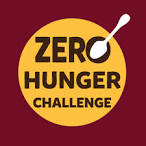 Ingredients for  success
Institutional Support 
Involved 5 government agencies: the Ministry of Social Development, 
the Ministry of Land Development, the Ministry of Agriculture, Livestock and Supply,
the Ministry of Finance and the Ministry of Planning.
Funding Support 
Government allocated RS 400 million 
to support the purchase of food 
from small family farms.
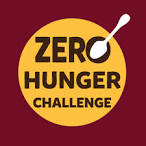 Peoples’ Support Contag 
(Agricultural Workers’ Confederation),
 Fetraf (Federation of Workers in Agriculture) and the Landless Movement.
Challenges
Transparency and accountability 
Flip side of procurement – challenges in distribution
Incentives for people to participate in public procurement programs
Political will and institutional support
Making public procurement work best for people
Support for Public Procurement

Institutional support
Funding support
Legislative and policy support
Making public procurement work best for people
Designing Public Procurement 

Incentives for people to participate
Promotes transparency and accountability
Considers and provides for possible impacts on various stakeholders
Government Procurement for Food Reserves: Five Key Principles
Food should be sourced primarily from small-scale producers; the latter should be empowered to enable them to participate in government procurements processes;
Ensure living wages and fair and remunerative prices along the value chain;
Establish specific requirement for adequate food diets;
Food should be sourced from local production; suppliers should produce food according sustainable farming methods;
Increased participation and accountability in the food systems

Source: Public Procurement and the right to food, TWN Information Services on WTO and Trade Issues, Third World Network, May 23, 2014
Making public procurement work best for people
Designing against possible impacts on prices and supply 

Safeguards for small farmers
Public Procurement for People! 

THANK YOU